PENANAMAN KONSEP PENJUMLAHAN DAN PENGURANGAN
POSITIF
NEGATIF
2 atau positif 2
3 atau positif 3
- 3 atau negatif 3
- 4 atau negatif 4
Positif dan Negatif Yang Berpasangan
Satu pasang bernilai nol
Dua pasang bernilai nol, dst
Positif atau Negatif Yang tak punya pasangan
Positif 2 tak berpasangan, bernilai 2
Negatif 1 tak berpasangan, bernilai  (-1), dst.
Apa artinya tambah, kurang dan hasil?
+
Artinya Ditambah / diberi lagi
-
Artinya Dikurang / diambil
Hasil
artinya sisa/yang tak 			     berpasangan
Negatif Ditambah Positif
+
-2 + 4 = ?
Negatif 2 ditambah positif 4 = berapa ?
Sediakan 2 manik negatif.
Tambahkan 4 manik      positif dan pasangkan dengan manik negatif.
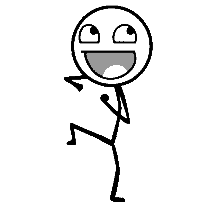 Hitung manik yang tak punya pasangan.
2
0
0
Karena yang tak berpasangan adalah 2 manik positif, maka :
Jadi,-2 + 4 = 2
-2 + 4 = 2
+
Positif  Ditambah Negatif
2 + (-6) = ?
Positif 2 ditambah negatif 6 = berapa ?
Sediakan 2 manik positif.
Tambahkan 6 manik      negatif dan pasangkan dengan manik positif.
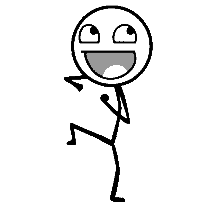 Hitung manik yang tak punya pasangan.
-4
Karena yang tak berpasangan adalah 4 manik negatif, maka :
2 + (-6) = -4
Jadi,2 + (-6) = -4
+
Negatif  Ditambah Negatif
-3 + (-2) = ?
Negatif 3 ditambah negatif 2 = berapa ?
Sediakan 3 negatif.
Tambahkan 2   negatif. (tak dipasangkan sebab tak ada pasangan)
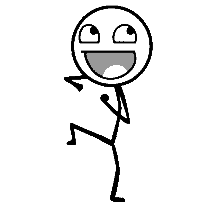 -5
Hitung manik yang tak punya pasangan.
Karena yang tak berpasangan adalah semua (5) manik negatif, maka :
-3 + (-2) = -5
Jadi, -3 + (-2) = -5
Positif Dikurang Positif
-
4 - 2 = ?
Positif 4 dikurang positif 2 = berapa ?
Sediakan 4 positif.
Ambil 2 positif.
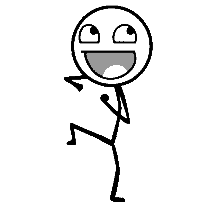 Hitung yang tak punya pasangan.
2
Karena yang tak berpasangan adalah semua (2) positif, maka :
4 - 2 = 2
Jadi, 4 - 2 = 2
Masih Positif Dikurang Positif
-
3 - 4 = ?
Positif 3 dikurang positif 4 = berapa ?
Sediakan 3 manik positif.
Ambil 4 positif.
Ternyata tak bisa diambil 4 sebab hanya ada 3 positif.
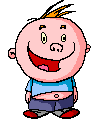 Memberi 4 pasang  lalu mengambil lagi 4 positif saja sama artinya hanya memberi 4 negatif saja
Bantu 4 pasang dan letakkan di sampingnya.
Ambil 4 positif.
Karenanya 3 – 4 = 3 + (-4)
Hitung manik yang tak punya pasangan.
Karena yang tak berpasangan adalah (-1), maka hasilnya adalah (-1).
Jadi, 3 - 4 = 3+(-4)= -1
Negatif Dikurang Positif
-
-3 - 2 = ?
Negatif 3 dikurang positif 2 = berapa ?
Siapkan 3 negatif.
Ambil 2  positif.
Ternyata tak bisa diambil 2 sebab tidak ada positif.
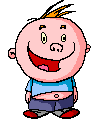 Memberi 2 pasang  lalu mengambil lagi 2 positif saja sama artinya hanya memberi 2 negatif saja
Bantu 2 pasang dan letakkan di sampingnya.
Ambil 2 positif.
Karenanya -3 – 2 = -3 + (-2)
Hitung manik yang tak punya pasangan.
Karena yang tak berpasangan adalah (-5), maka hasilnya adalah (-5).
Jadi, -3 - 2 = -3+(-2)= -5
Negatif Dikurang negatif
-
-2 – (-3) = ?
Negatif 2 dikurang negatif 3 = berapa ?
Siapkan 2 negatif.
Ambil 3 negatif.
Ternyata tak bisa diambil 3 sebab hanya ada 2 negatif.
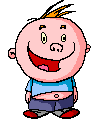 Memberi 3 pasang  lalu mengambil lagi 3 negatif saja sama artinya hanya memberi 3 positif saja
Bantu 3 pasang dan letakkan di sampingnya.
Ambil 3 negatif.
Karenanya -2 – (-3) = -2 + 3
Hitung yang tak punya pasangan.
Karena yang tak berpasangan adalah 1,  maka hasilnya adalah 1.
Jadi, -2 – (-3) = -2 + 3 = 1
Masih Negatif Dikurang negatif
-
-4 – (-2) = ?
Negatif 4 dikurang negatif 2 = berapa ?
Siapkan 4 negatif.
Ambil 2 negatif.
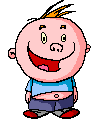 Hitung yang tak punya pasangan.
Karena yang tak berpasangan adalah (-2),  maka hasilnya adalah (-2).
Jadi, -4 – (-2) = -4 + 2 = -2
KESIMPULAN
OPERASI JUMLAH
Positif + positif =positif
Negatif + negatif = negatif
Positif + negatif , pasangkan untuk membentuk nol, sisanya adalah hasil
Negatif + positif, sama dengan cara positif + negatif
OPERASI KURANG
Ubah menjadi operasi jumlah yaitu menambah dengan lawan bilangan pengurang, negatif jadi positif dan positif jadi negatif
Ikuti cara operasi jumlah